Top Achievement Points Leader BoardYear 7Week beginning 15th January
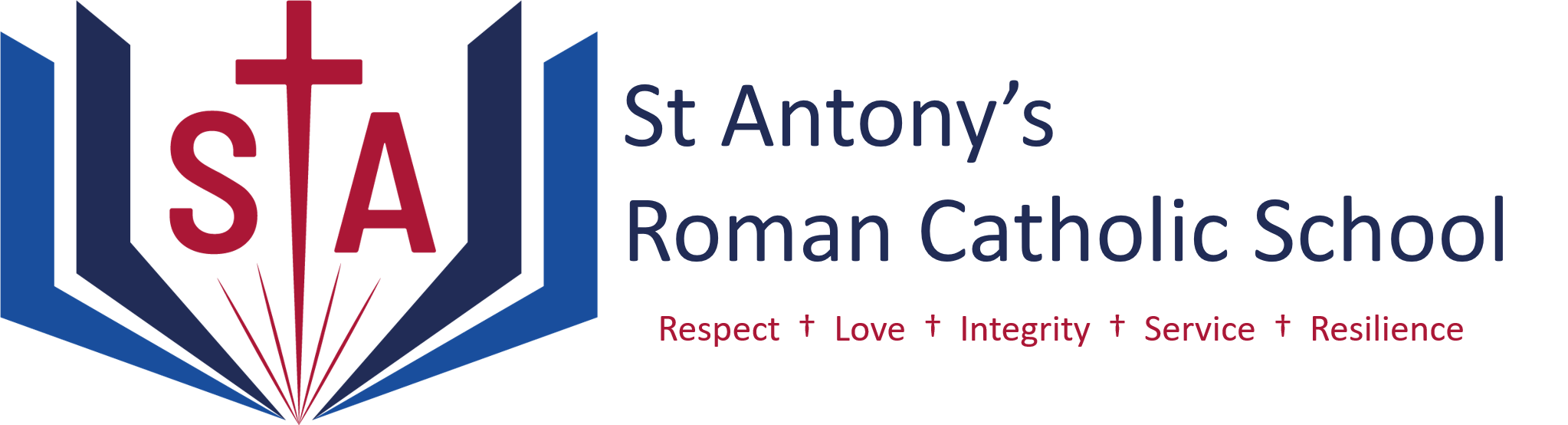 Top Achievement Points Leader BoardYear 8Week beginning 15th January
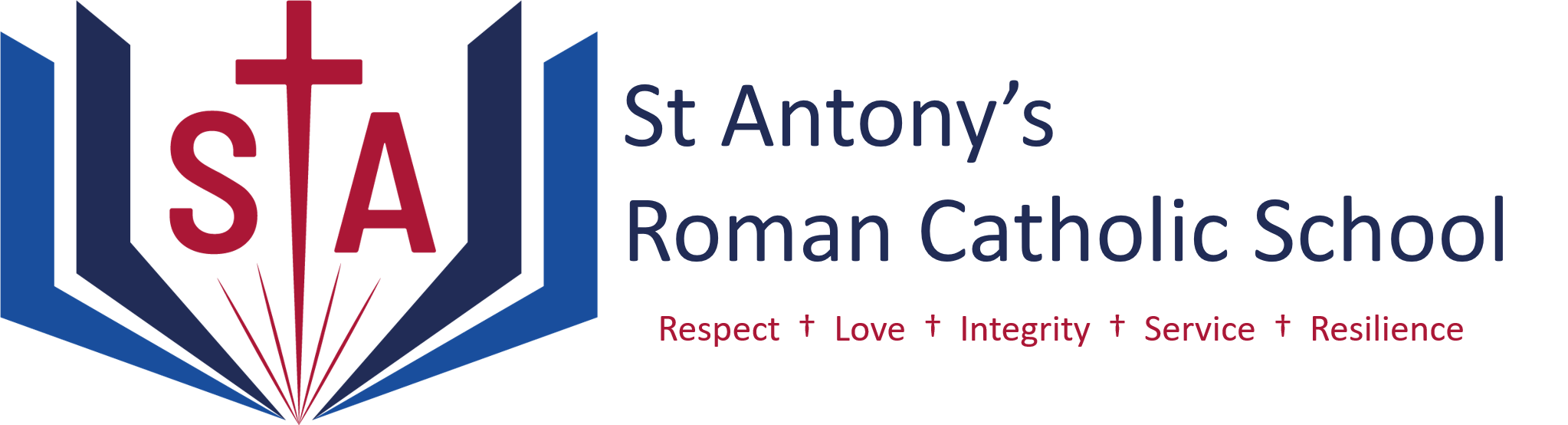 Top Achievement Points Leader BoardYear 9Week beginning 15th January
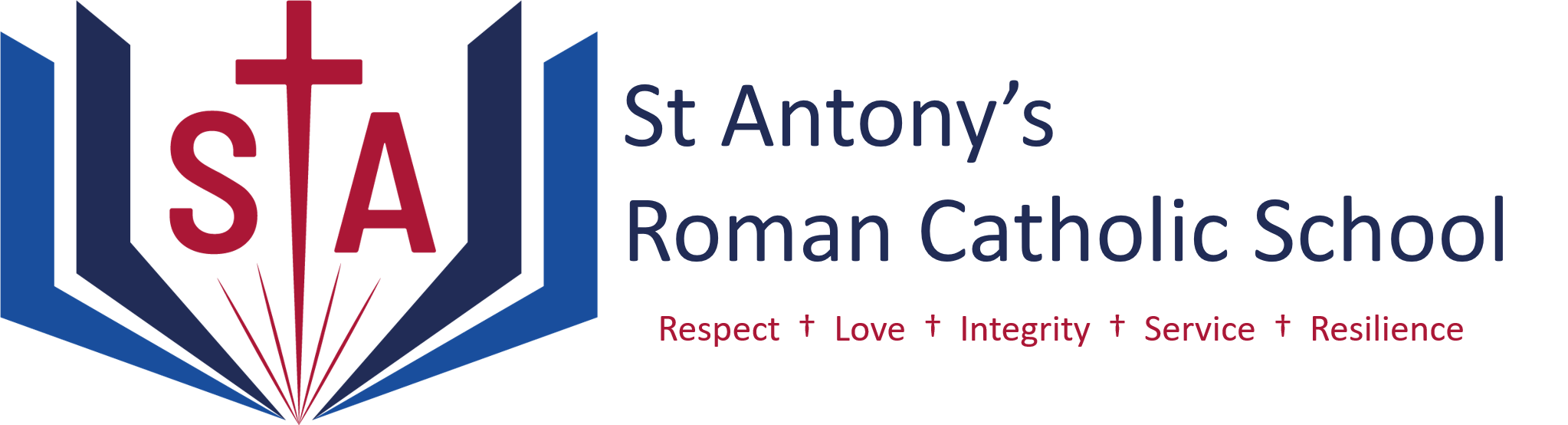 Top Achievement Points Leader BoardYear 10Week beginning 15th January
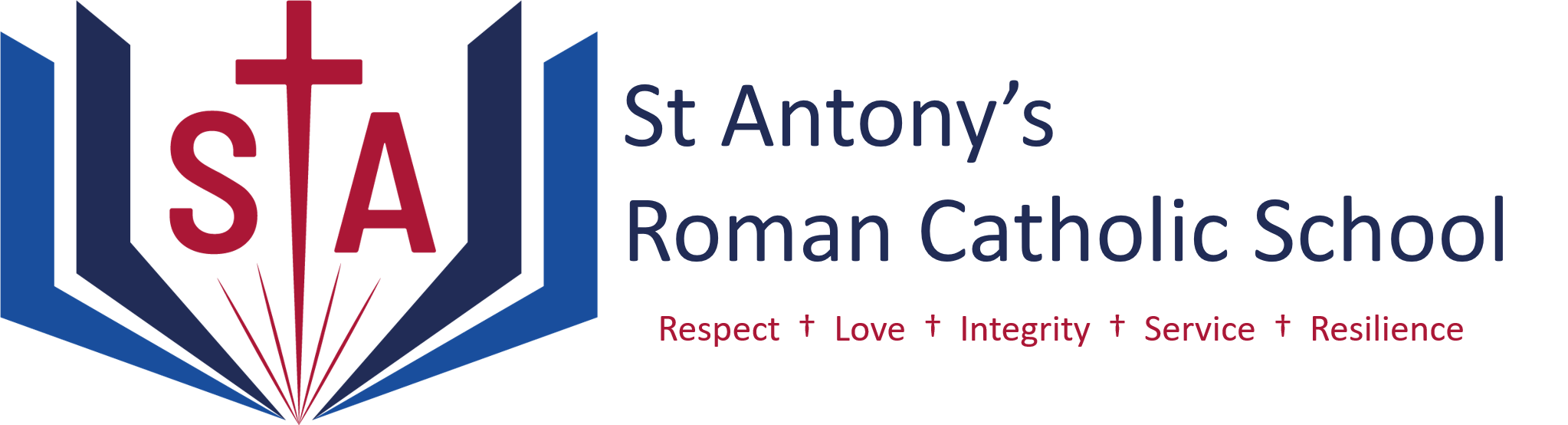 Top Achievement Points Leader BoardYear 11Week beginning 15th January
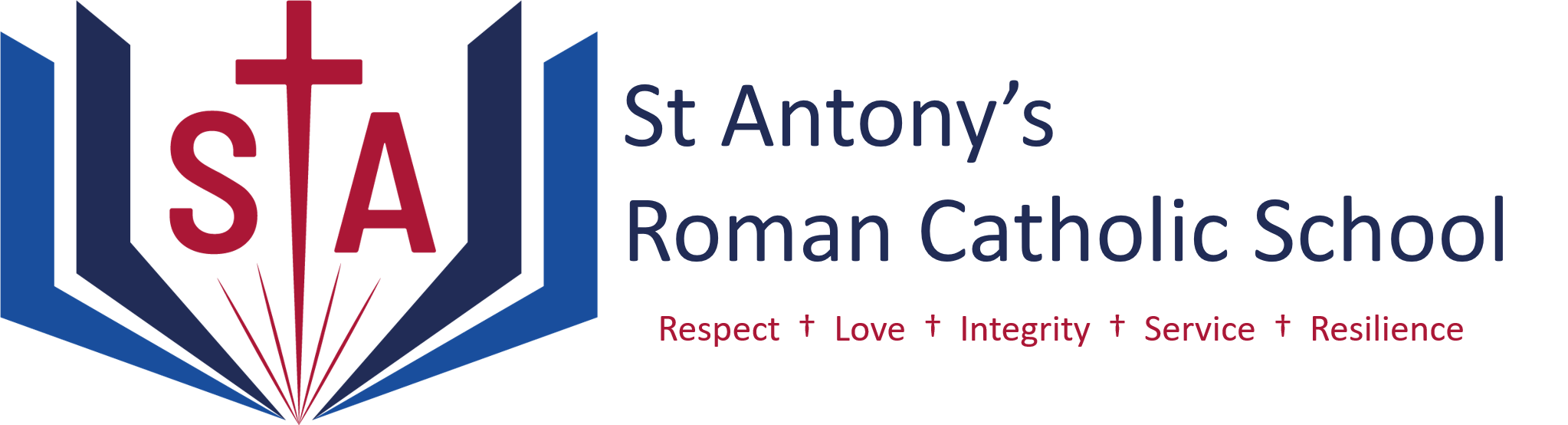